Lab 6
By: Dakota Johnson
Lab Partner: Josiah Abel
Instructor: Andy Bell
Bench Number:  6
Class: EECT 122-20C
Date: 2/192015
Objectives:
To Build a circuit that can find the 2’s complement of a number.
Equipment and Parts:
There was no equipment or parts used in this lab.
Data/Lab Results/Simulations/Schematics:
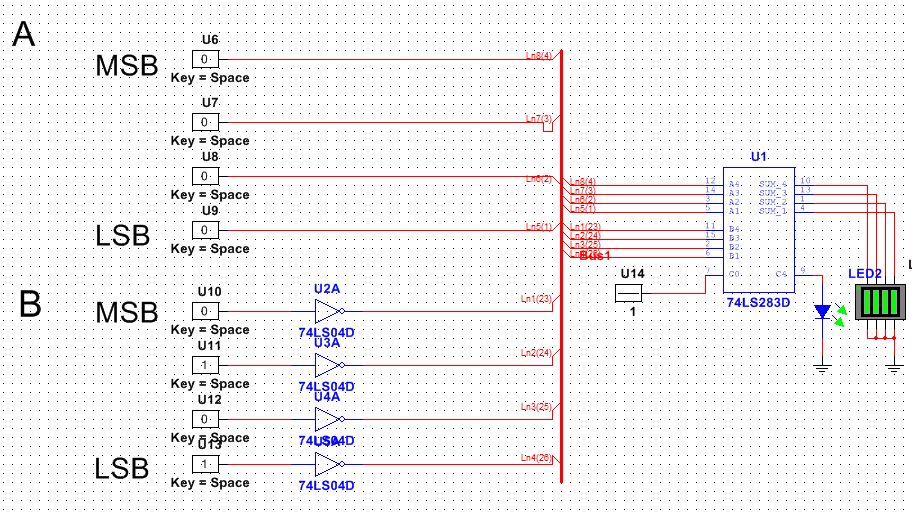 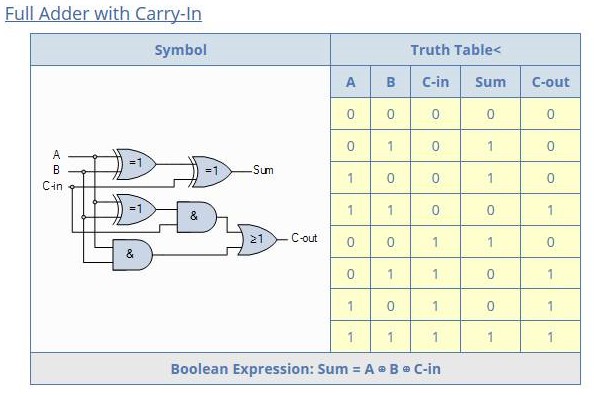 Step 2 - Using Excel functions determine the code required to generate AND, OR and XOR booleans
Step 1 - This is the truth table for a Full Adder
Building a Full Adder in Excel  using Excel built in functions
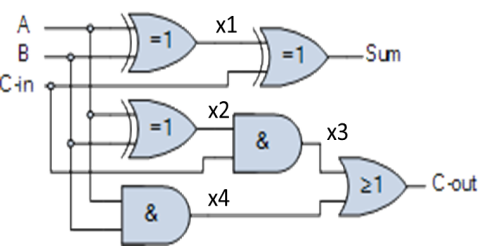 Step 3 - Next, we solve for the intermediate gate outputs using the code developed for each gate .
Step 4  - Verify the truth table of the Full Adder
Step 5 - Flip it so the code can be easily implemented in the spreadsheet.
Troubleshooting:
The Part necessary to build the circuit was not available at the time so the circuit could not be built.
Conclusion:
A simulation of the circuit was built and an excel spreadsheet was also made to simulate the 2’s complement.
Data Sheets: